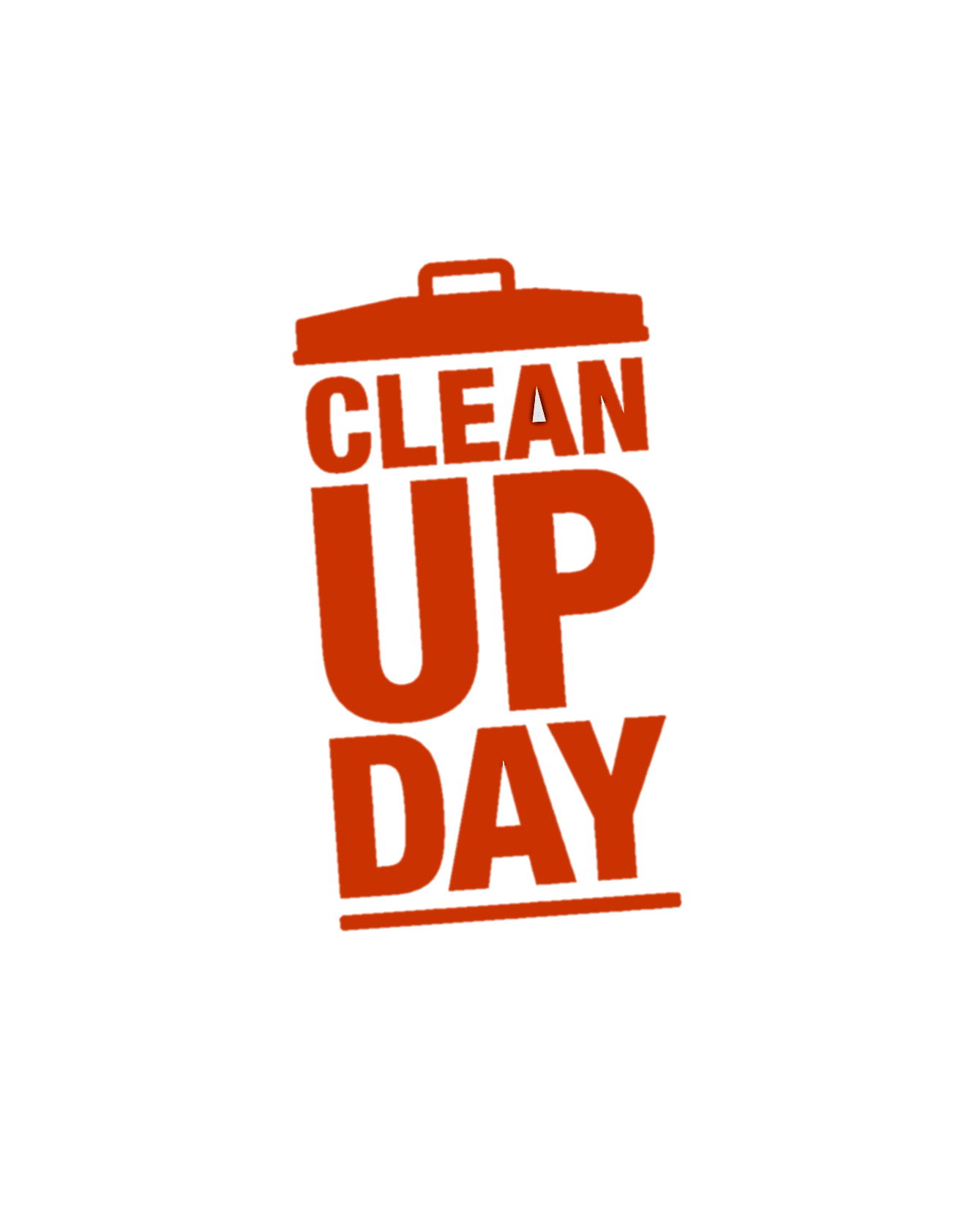 KRIEGSTETTEN
räumt auf
Freitag, 11.9.  &
Samstag 12.9.2020

CLEAN-UP-DAY 
ein gemeinsames Engagement 
für eine saubere Schweiz
P  R  O  G  R  A  M  M 

FREITAG, 11.9.2020 
Ab 08.30 Uhr	Die Kreisschule HOEK ist unterwegs in den Quartieren für eine 				lokale Aufräumaktion und setzt damit ein starkes, nachhaltiges 				Zeichen gegen Littering und für ein sauberes Kriegstetten.

SAMSTAG, 12.9.2020 
Ab 09.00 Uhr 	Besammlung im Schulhaus – Pausenhalle
			Alle Kriegstetter/innen sind eingeladen, an der Aufräumaktion in 			unserem Dorf mitzumachen. 
			Mitnehmen: Gartenhandschuhe, Leuchtweste, Grillzange

Ab 11.00 Uhr	Ausstellung des gesammelten Abfalls mit Informationen von der 
			6. Klasse zu den einzelnen Abfallarten. Sie haben auch die 				Möglichkeit, einen von der Schule bemalten (T)aschenbecher zu 			kaufen.
			
			Die Ausstellung dauert bis 15.00 Uhr 

Wir hoffen auf ein zahlreiches Erscheinen und freuen uns auf ein sauberes Kriegstetten. 
OK Clean Up Day, Kreisschule HOEK und Gemeinde Kriegstetten. Bei Fragen bitte melden bei: Loes Burri, Tel. 032 675 27 06